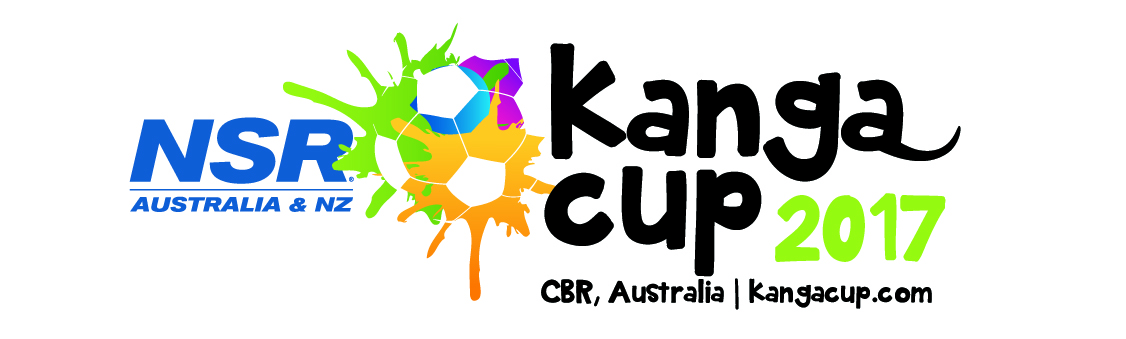 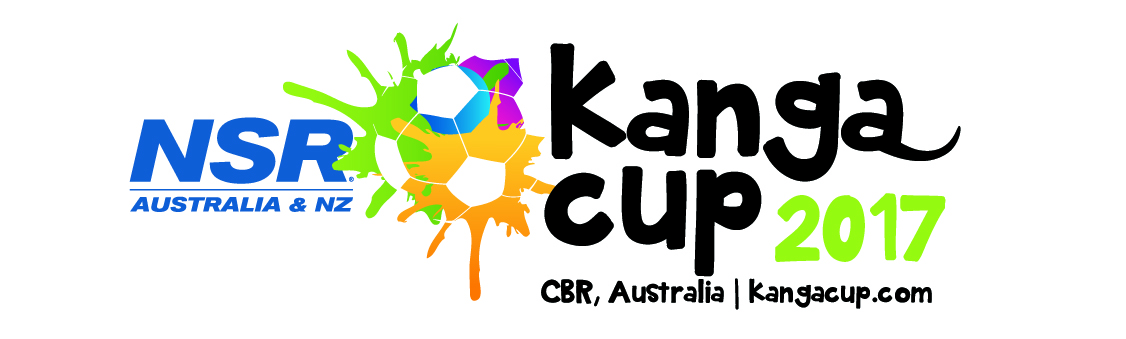 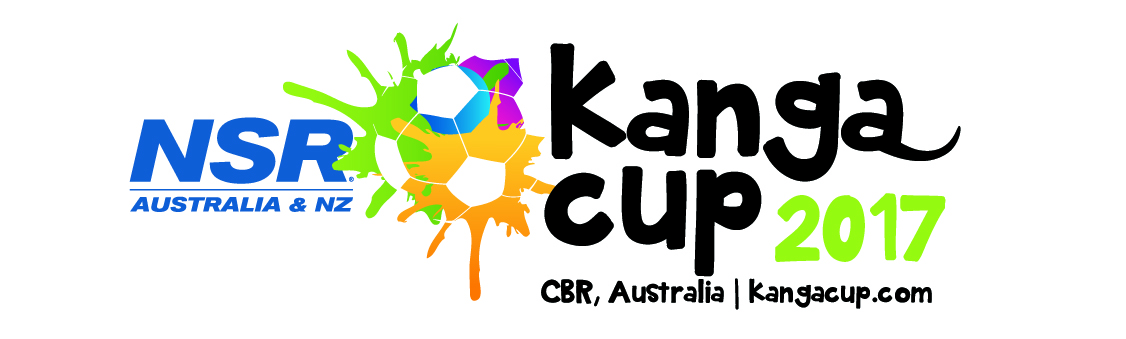 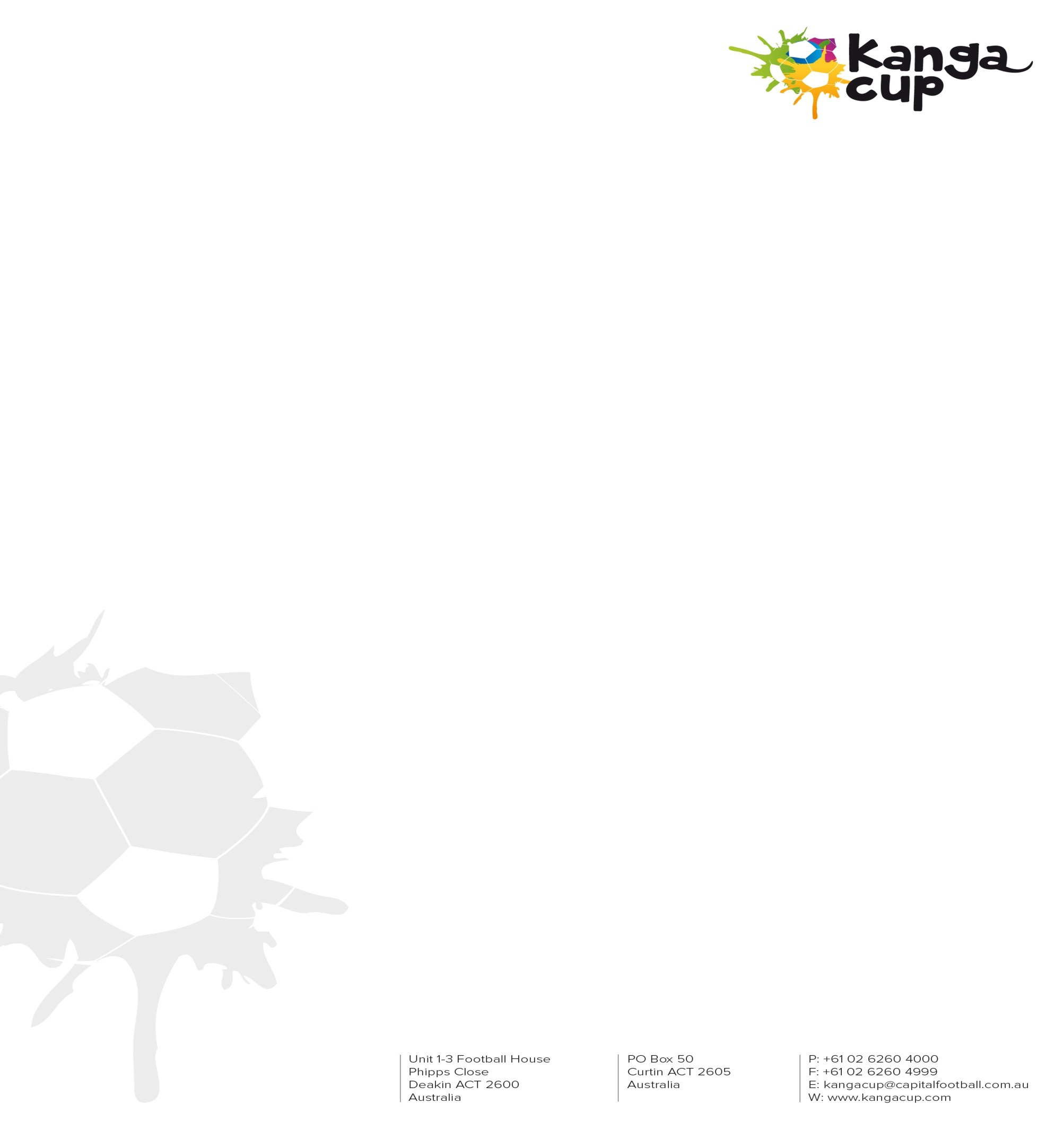 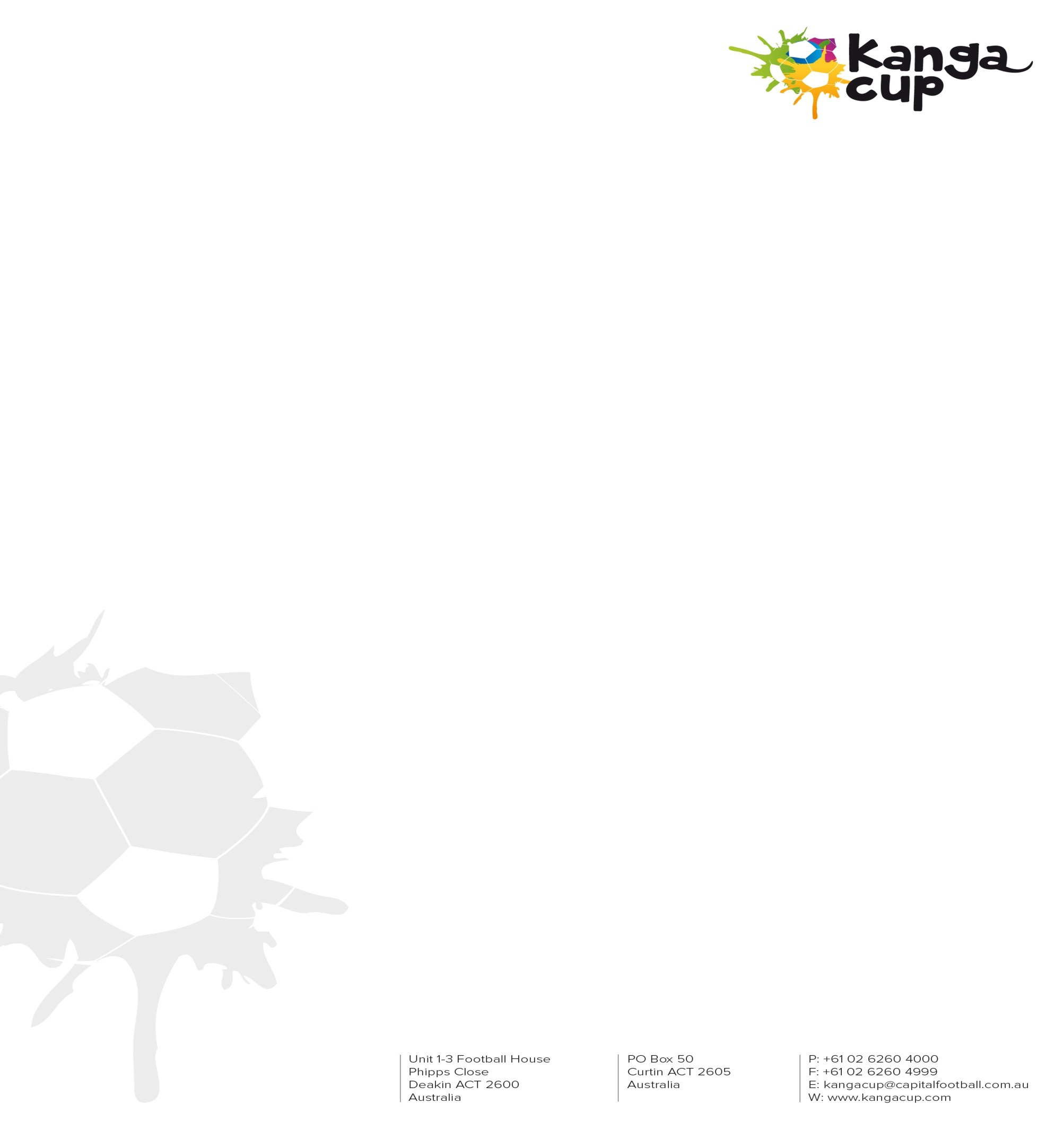 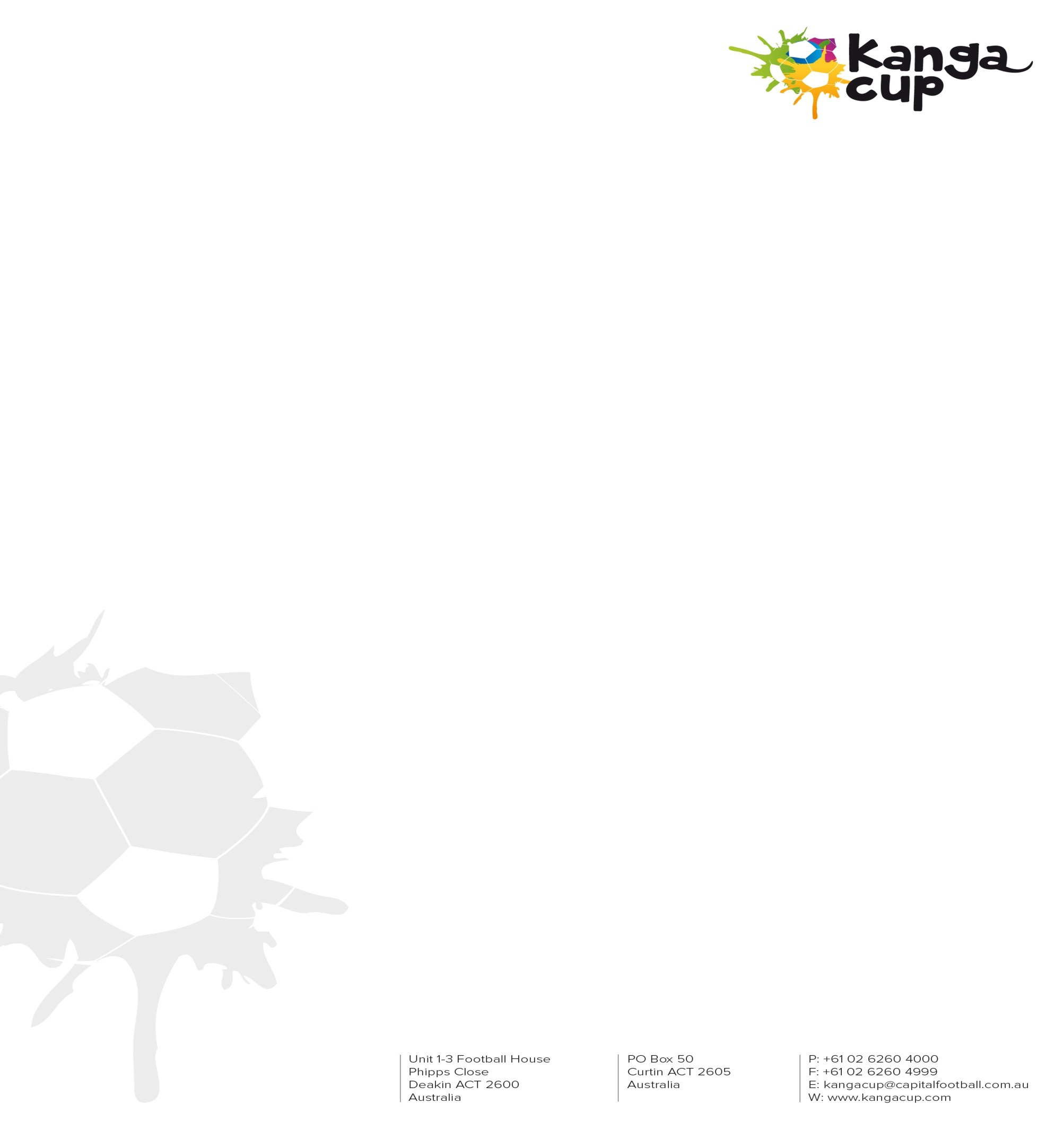 2nd – 7th July, 2017
2nd – 7th July, 2017
2nd – 7th July, 2017
COMPETITION

NAME

             DOB                  FFA#

TEAM
COMPETITION

NAME

             DOB                  FFA#

TEAM
COMPETITION

NAME

             DOB                  FFA#

TEAM
COMPETITION

NAME

             DOB                  FFA#

TEAM
COMPETITION

NAME

             DOB                  FFA#

TEAM
COMPETITION

NAME

             DOB                  FFA#

TEAM
COMPETITION

NAME

             DOB                  FFA#

TEAM
COMPETITION

NAME

             DOB                  FFA#

TEAM
COMPETITION

NAME

             DOB                  FFA#

TEAM
Place photo here
Place photo here
Place photo here
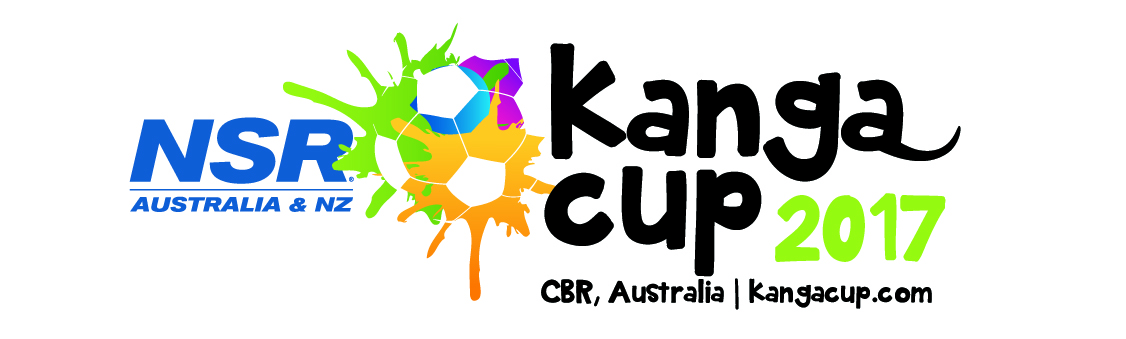 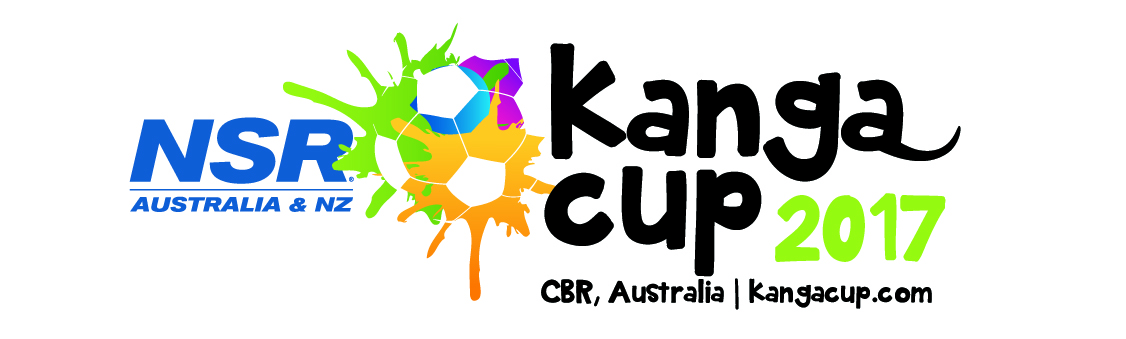 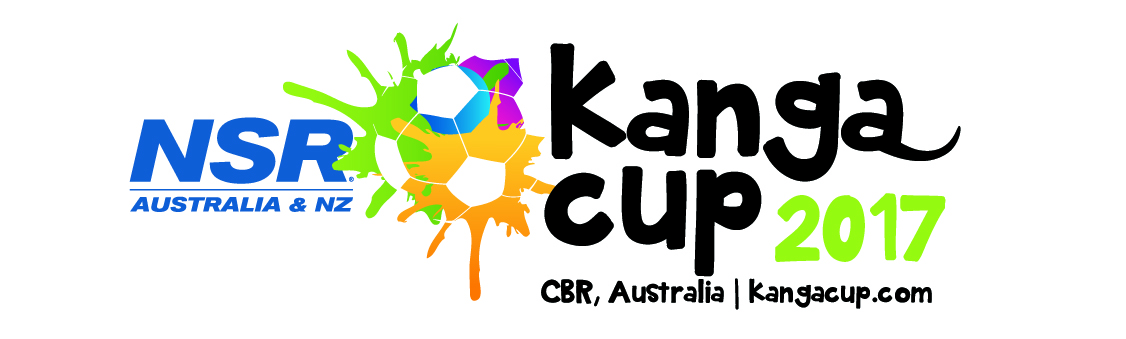 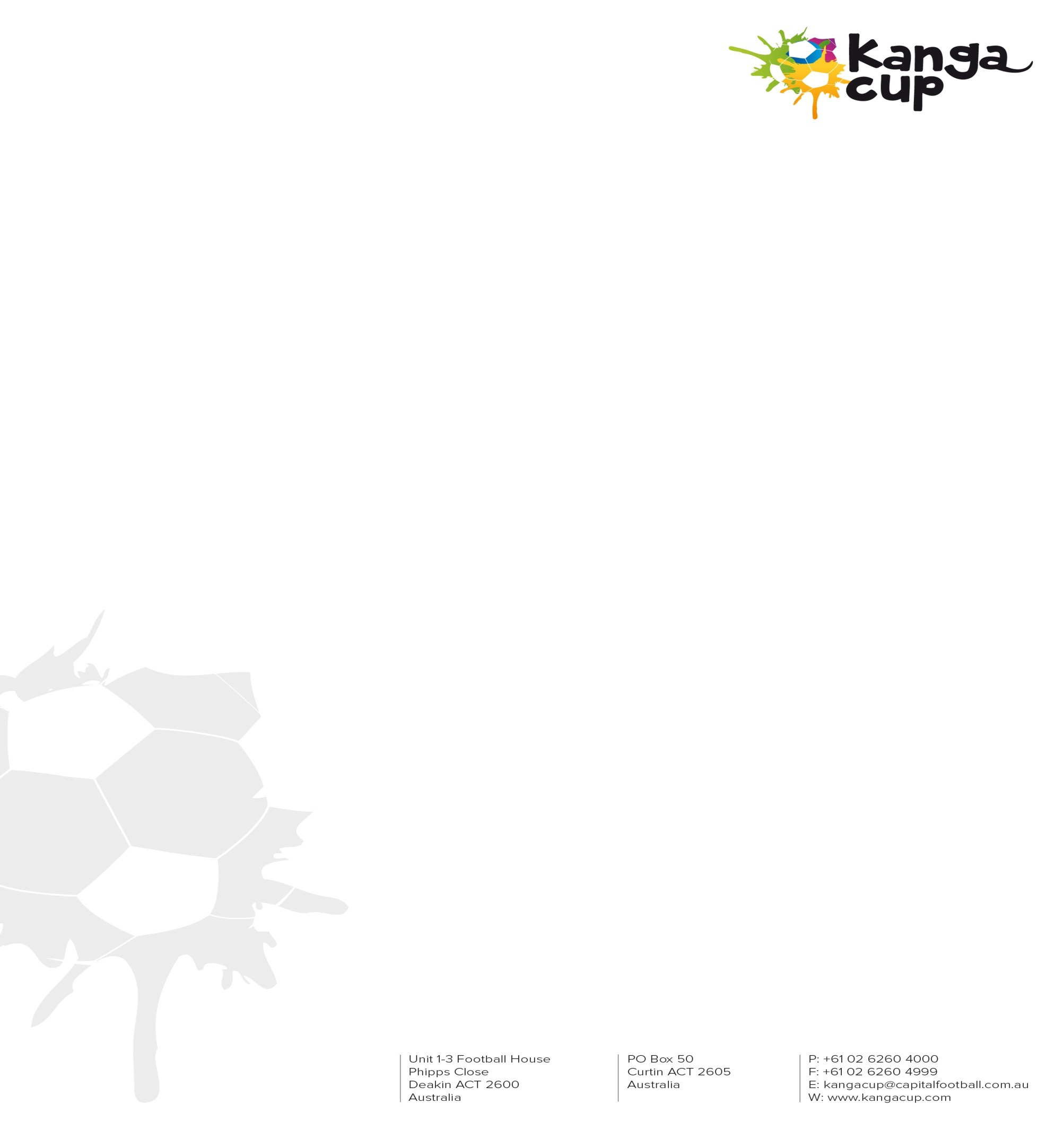 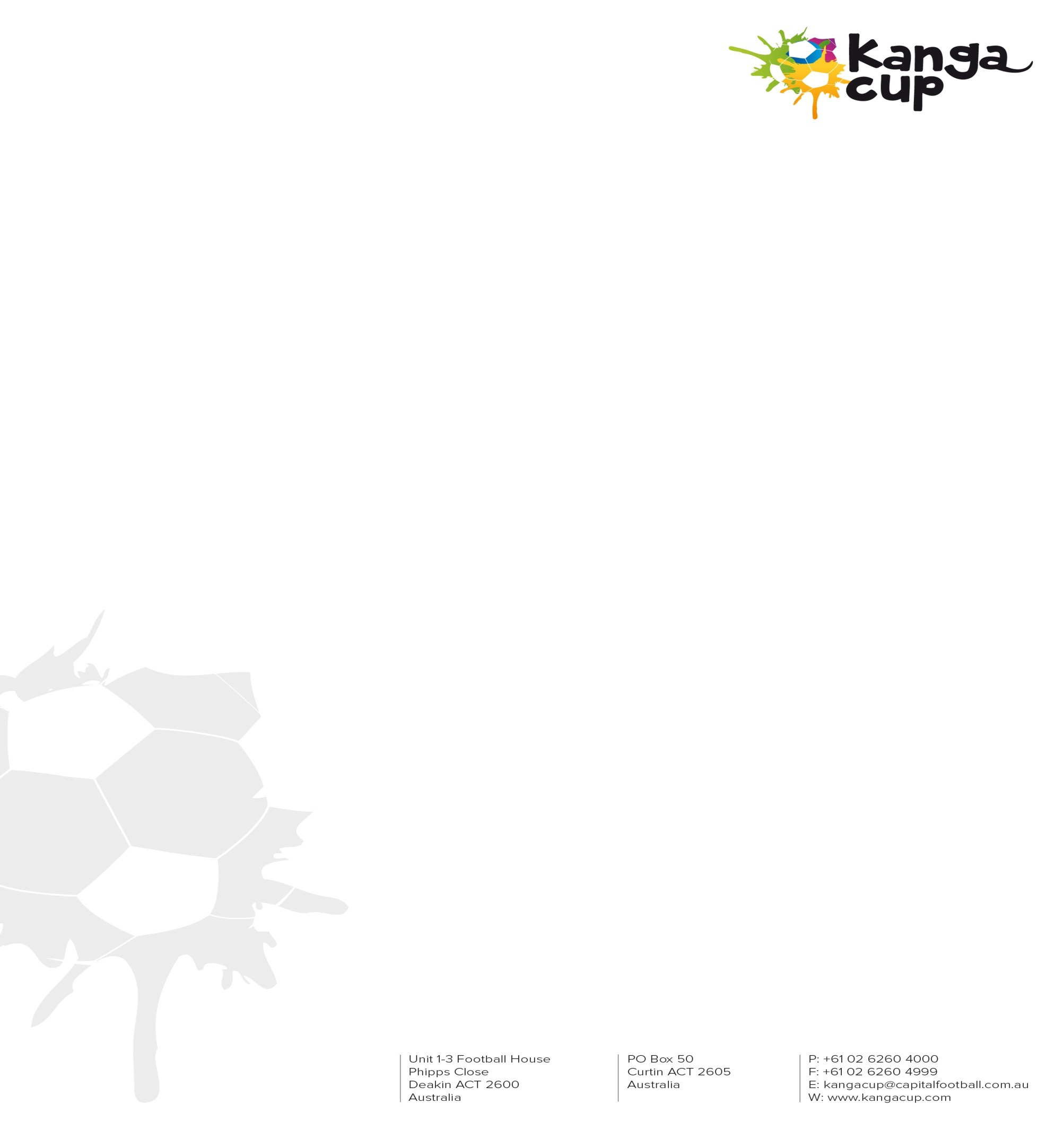 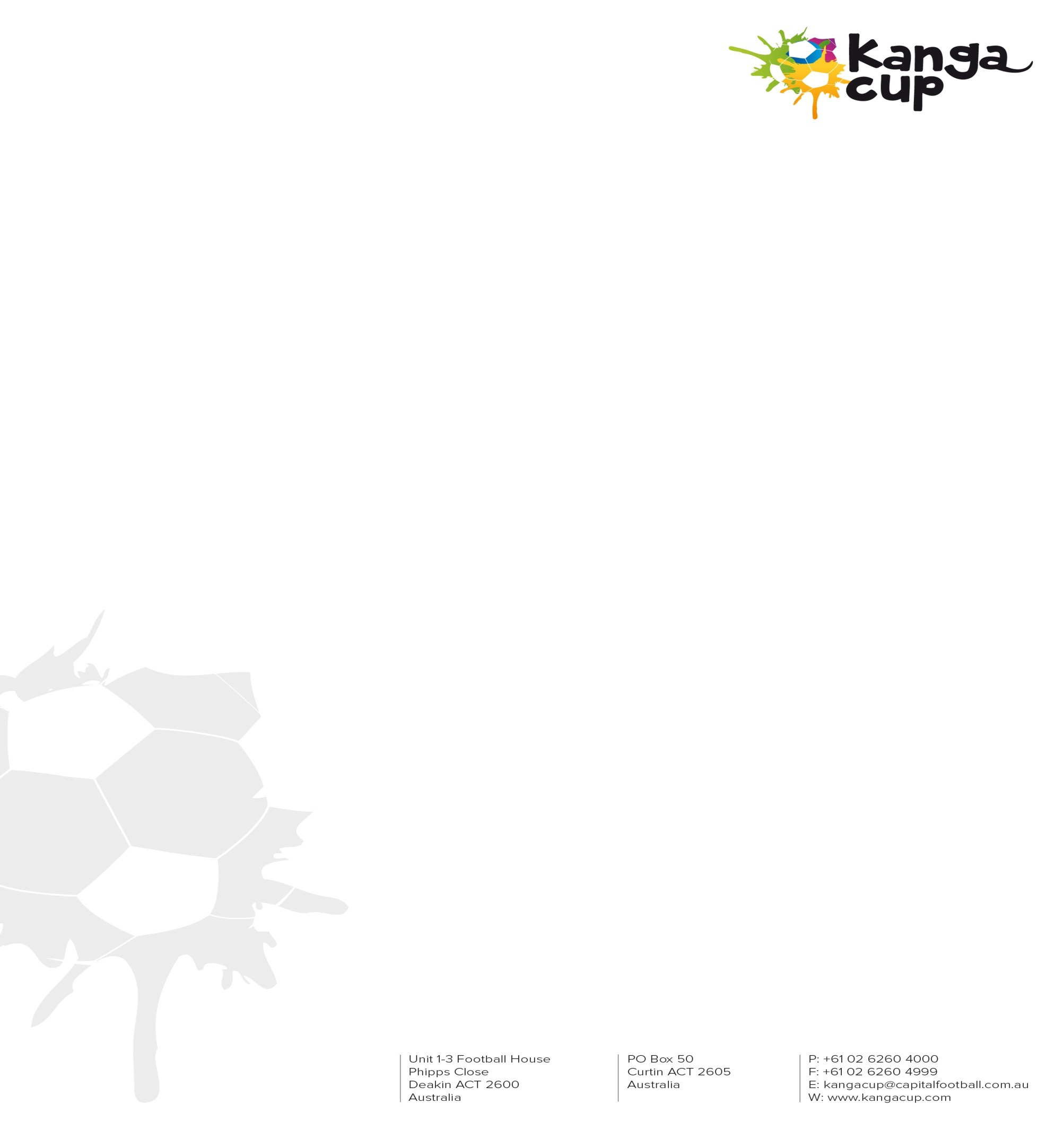 2nd – 7th July, 2017
2nd – 7th July, 2017
2nd – 7th July, 2017
Place photo here
Place photo here
Place photo here
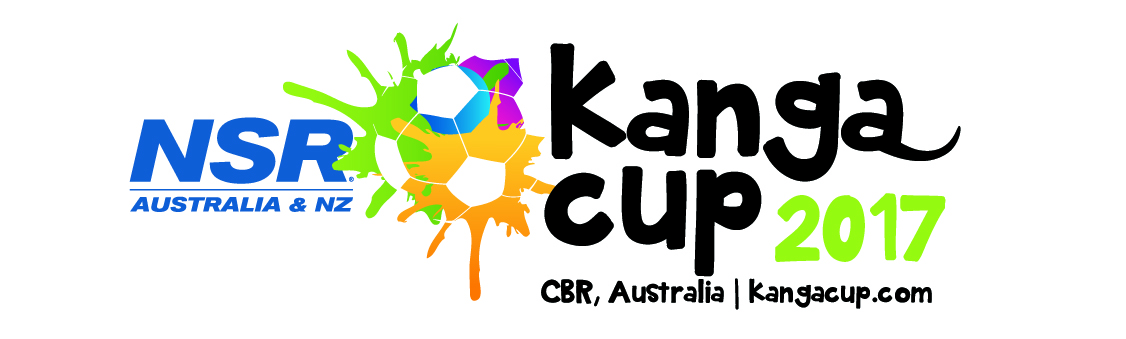 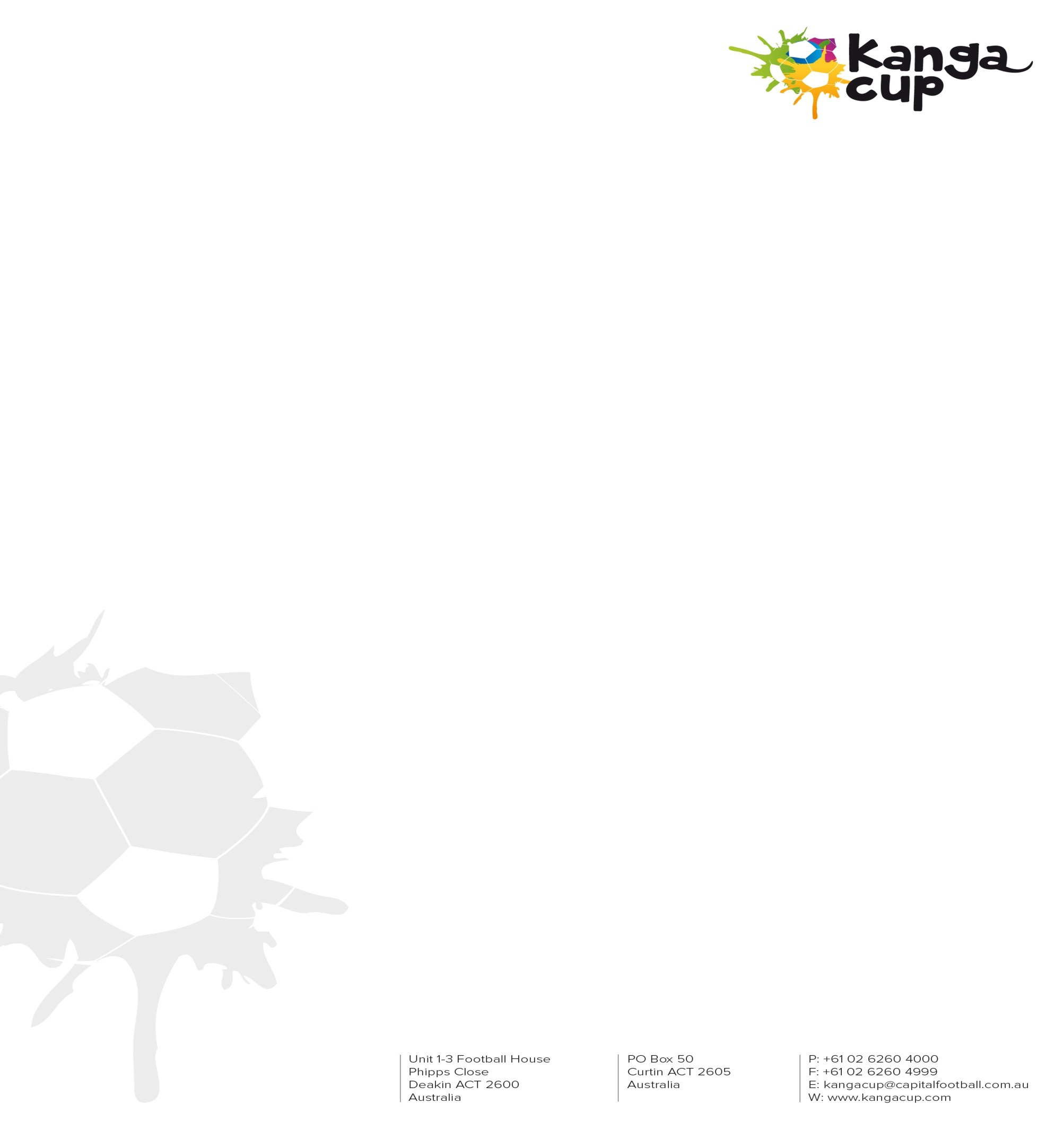 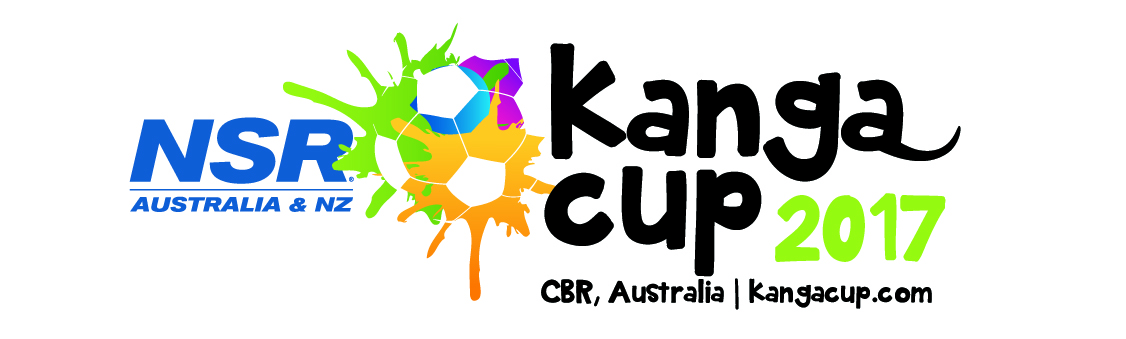 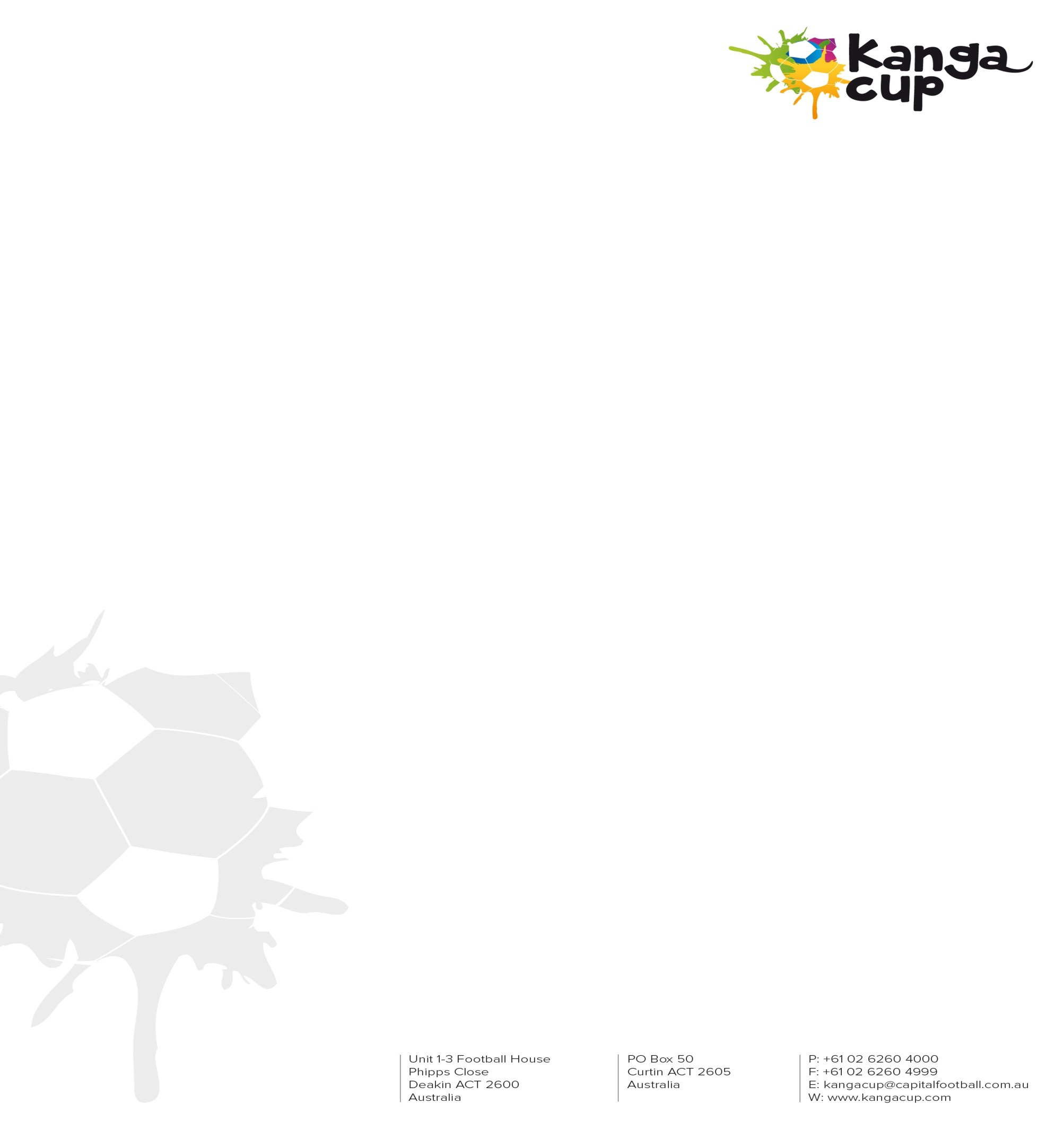 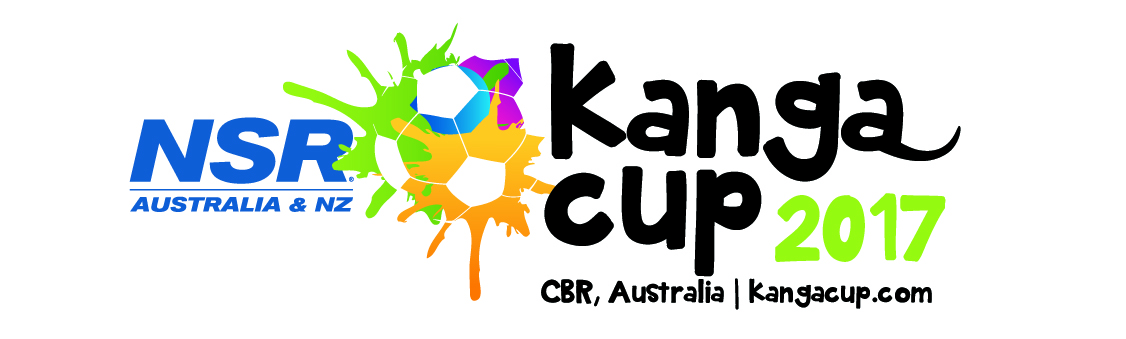 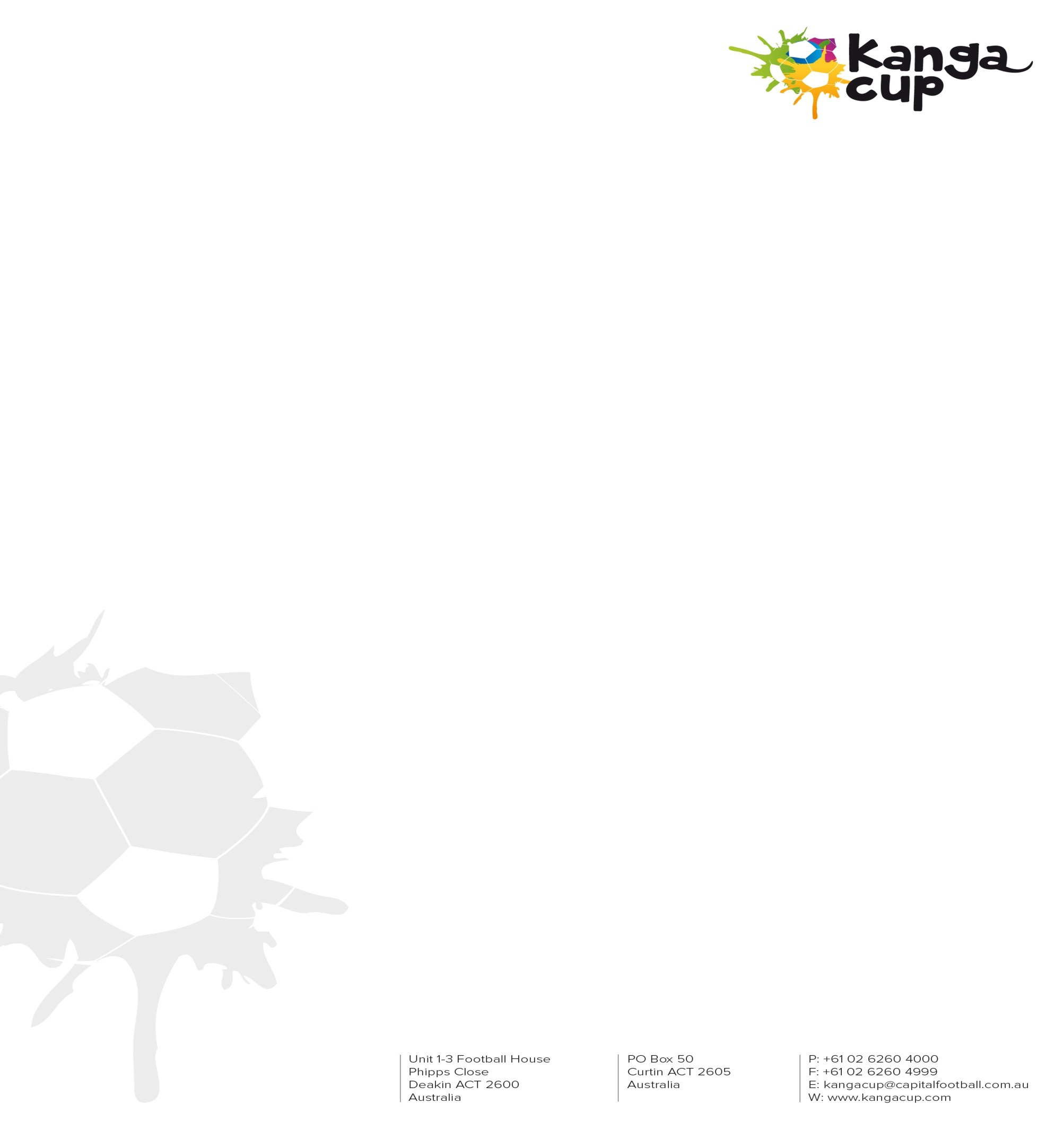 2nd – 7th July, 2017
2nd – 7th July, 2017
2nd – 7th July, 2017
Place photo here
Place photo here
Place photo here